Gebruikersbijeenkomst
Data.overheid.nl
Team Data.overheid.nl
22 November 2019
Den Haag | 23 november 2018
1
Programma
13.00 - 13.15 	Jelle Verburg (data.overheid.nl) 						– Introductie & nieuwste ontwikkelingen
13.15 – 13.45	Gianfranco Cecconi & Marit Blank (EDP) – Data 				Sharing in Europa
13.45 - 14.00 	Verplaatsen naar workshopzalen	
14.00 - 14.45 	Workshopronde 1

14.45 - 15.00		Pauze/verplaatsen naar workshopzalen 

15.00 - 15.45 	Workshopronde 2
15.45 - 16.00 	Verplaatsen naar Skylounge
16.00 - ………. 	Afsluiting, wrap-up en …..
2
16.00 afsluiting: borrel in de Skylounge (Noord toren)!
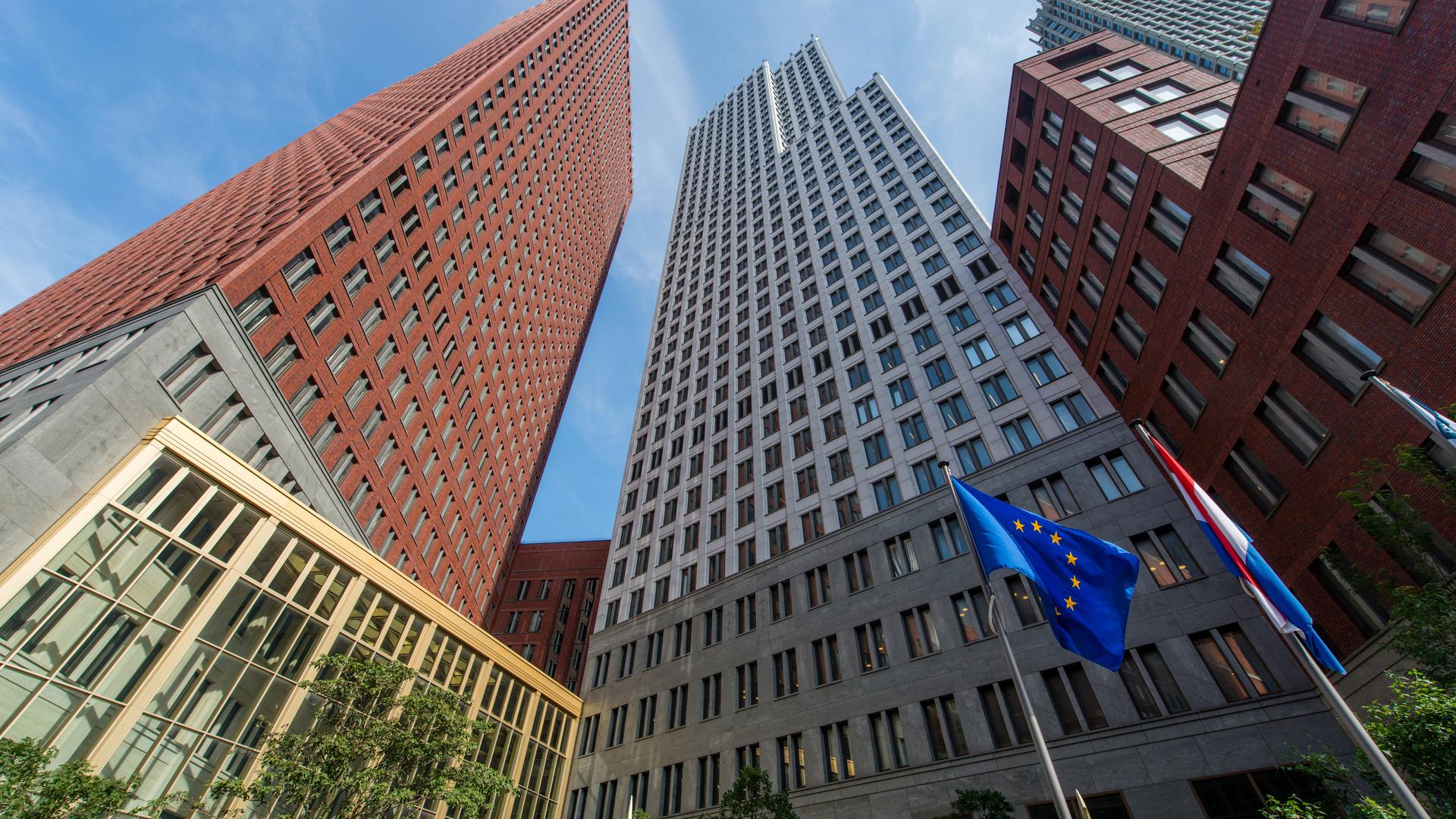 Oud en vertrouwd
[Speaker Notes: Jelle pakt over]
Indeling Workshopronde 1
Martijn van Warmoeskerken (Min. AZ): Deda sessie – Friesland zaal (N36-02)
Robin Hoogervorst & Cynthia Wertwijn (Data-Kompas): AVG & Data delen  - Noord-Brabant zaal (N36-10)
Arthur Maring (Talking Traffic): Gebruik van data binnen het mobiliteitsdomein – Flevoland zaal (N36-05)
Data.overheid.nl & Open State Foundation: Werking data communities – Drenthe zaal (N36-03)
Indeling Workshopronde 2
Martijn van Warmoeskerken (Min. AZ): Deda sessie – Friesland zaal (N36-02)
Robin Hoogervorst & Cynthia Wertwijn (Data-Kompas): Impact van data op jouw strategie  - Noord-Brabant zaal (N36-10)
Arthur Maring (Talking Traffic): Gebruik van data binnen het mobiliteitsdomein – Flevoland zaal (N36-05)
Data.overheid.nl & Open State Foundation: Werking data communities – Drenthe zaal (N36-03)
1. INTRODUCTIE
Jelle Verburg (data.overheid.nl)
6
Première van de film!
8
De data.overheid.nl quiz
Hoe vaak wordt data.overheid.nl gemiddeld bezocht per maand?


A: Gemiddeld circa 10.000 bezoeken
B: Gemiddeld circa 20.000 bezoeken
C: Gemiddeld circa 30.000 bezoeken
9
De data.overheid.nl quiz
Wat is de meest bezochte dataset?


A: Consumentenprijsindexcijfer
B: Gedetineerden: geslacht en leeftijd
C: Kinderopvanglocaties
10
De data.overheid.nl quiz
Welke twee organisaties zijn sinds de vorige gebruikersbijeenkomst automatisch aangesloten op data.overheid.nl?

A: DUO & Gemeente Eindhoven
B: Gemeente Assen & DUO
C: De Nederlandsche Bank & DUO
D: Gemeente Assen & Gemeente Almere
11
De data.overheid.nl quiz
Is data.overheid.nl ook Engelstalig beschikbaar?

A: Ja
B: Nee
12
De data.overheid.nl quiz
Welke data communities gaan zichtbaar worden op data.overheid.nl?

A: Mobiliteit & Economie
B: Economie & Financiën
C: Mobiliteit & Onderwijs
D: Onderwijs & Economie
E: Criminaliteit & Onderwijs
13
De data.overheid.nl quiz
Hoeveel data-eigenaren kent data.overheid.nl eigenlijk?

A: 154
B: 167
C: 171
14
In de pijplijn
Focus op communities van data
1. Hoe kan data.overheid.nl deze communities het beste ondersteunen?
2. Wat wil de hergebruiker?

Meer inzicht in de data geven

Visualisatie van datasets
Programma
13.00 - 13.15 	Jelle Verburg (data.overheid.nl) 						– Introductie & nieuwste ontwikkelingen
13.15 – 13.45	Gianfranco Cecconi & Marit Blank (EDP) – Data 				Sharing in Europa
13.45 - 14.00 	Verplaatsen naar workshopzalen	
14.00 - 14.45 	Workshopronde 1

14.45 - 15.00		Pauze/verplaatsen naar workshopzalen 

15.00 - 15.45 	Workshopronde 2
15.45 - 16.00 	Verplaatsen naar Skylounge
16.00 - ………. 	Afsluiting, wrap-up en …..
15
Indeling Workshopronde 1
Martijn van Warmoeskerken (Min. AZ): Deda sessie – Friesland zaal (N36-02)
Robin Hoogervorst & Cynthia Wertwijn (Data-Kompas): AVG & Data delen  - Noord-Brabant zaal (N36-10)
Arthur Maring (Talking Traffic): Gebruik van data binnen het mobiliteitsdomein – Flevoland zaal (N36-05)
Data.overheid.nl & Open State Foundation: Werking data communities – Drenthe zaal (N36-03)
Indeling Workshopronde 2
Martijn van Warmoeskerken (Min. AZ): Deda sessie – Friesland zaal (N36-02)
Robin Hoogervorst & Cynthia Wertwijn (Data-Kompas): Impact van data op jouw strategie  - Noord-Brabant zaal (N36-10)
Arthur Maring (Talking Traffic): Gebruik van data binnen het mobiliteitsdomein – Flevoland zaal (N36-05)
Data.overheid.nl & Open State Foundation: Werking data communities – Drenthe zaal (N36-03)